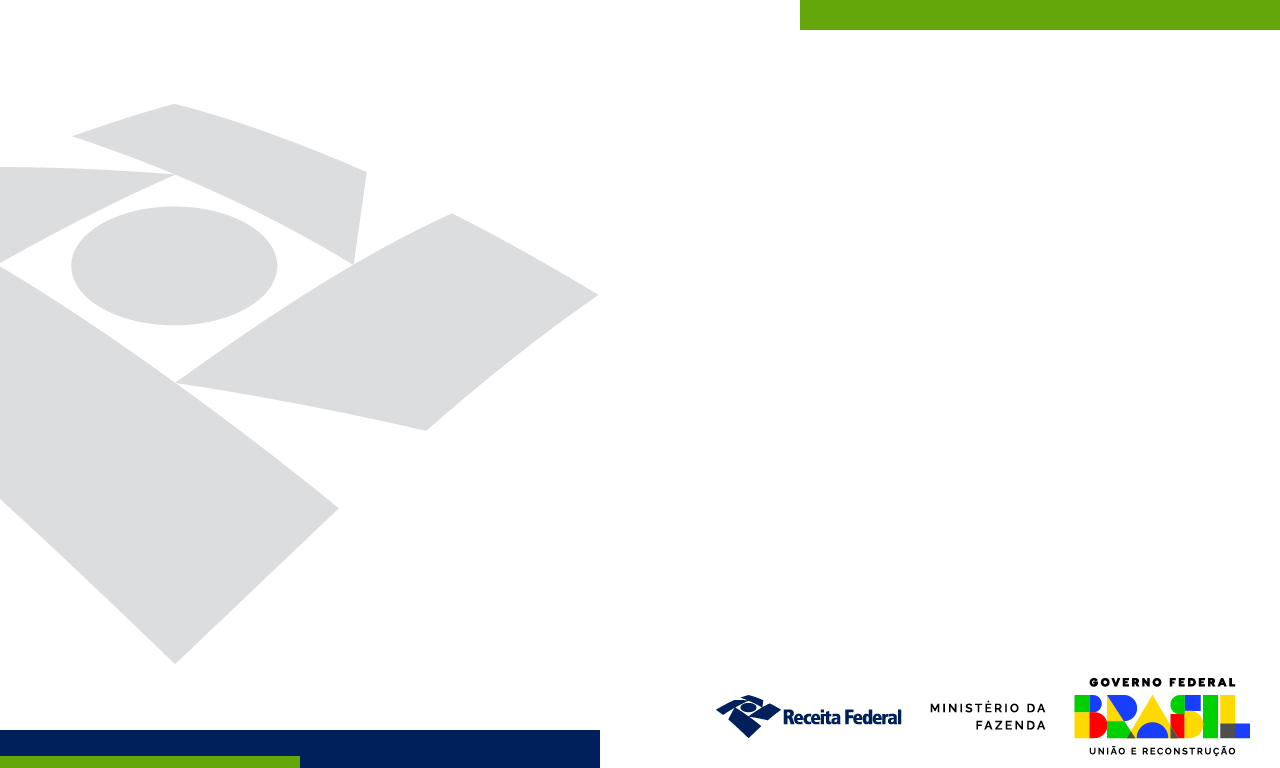 IRF / AEROPORTO INTERNACIONAL DE FLORIANÓPOLIS
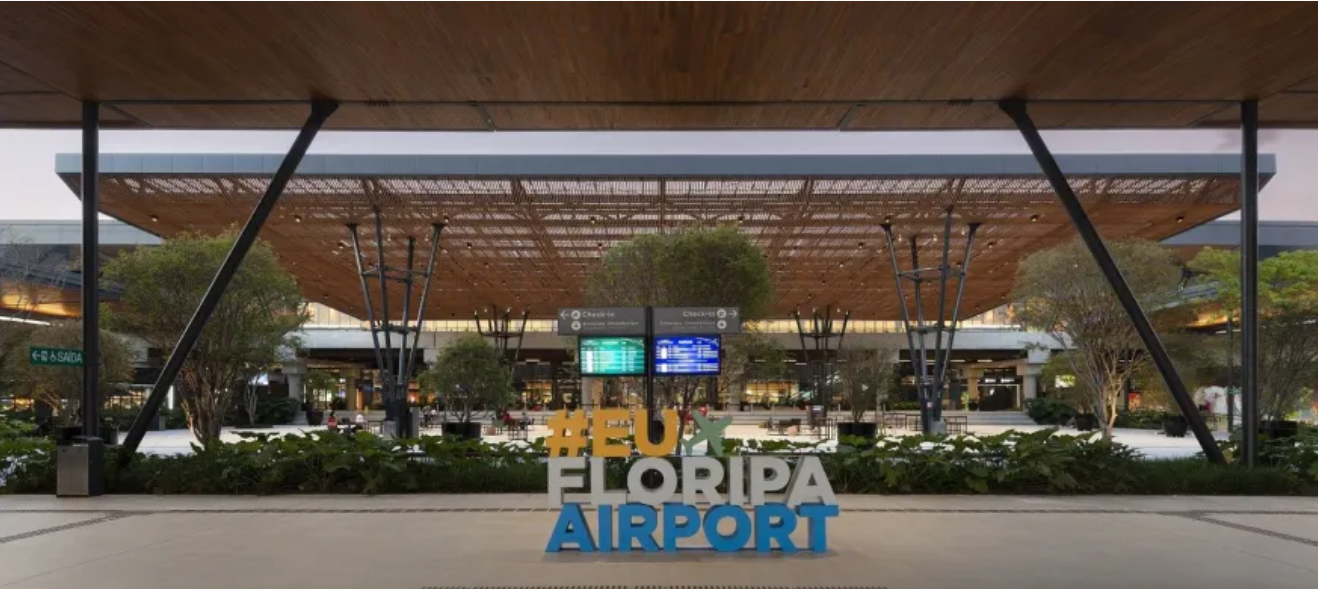 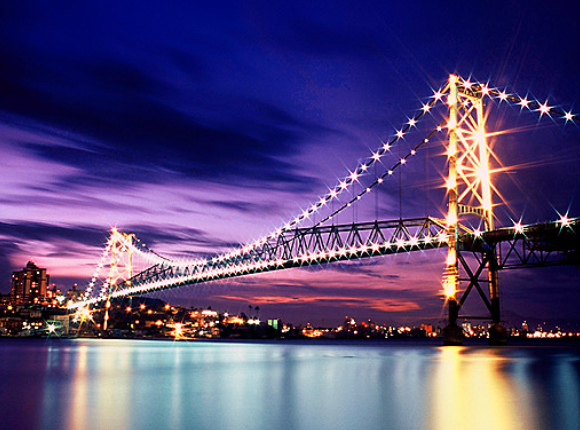 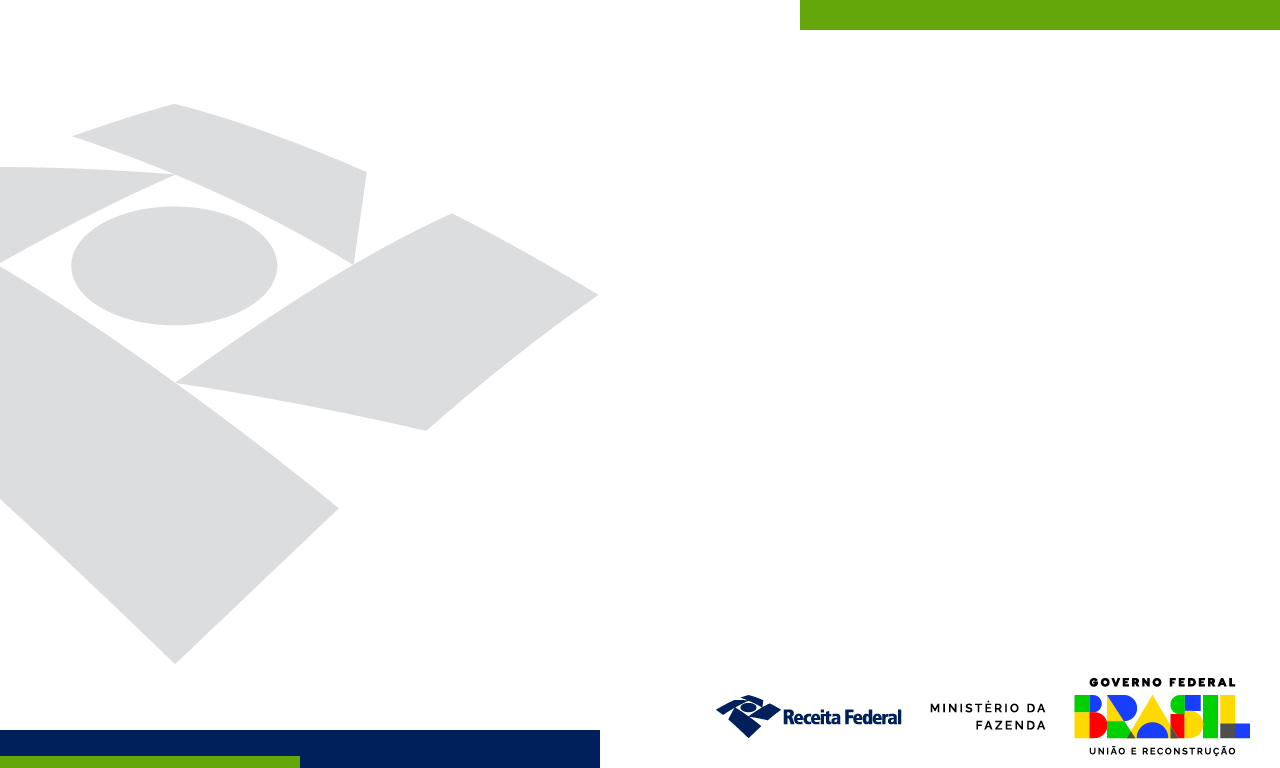 IRF/FNS - SUBORDINADA À ALF/FNS
CONCESSÃO : FLORIPA AIRPORT (EMPRESA SUIÇA ZURICH AIRPORT) ATÉ O  ANO DE 2047.

TECA – TERMINAL DE CARGA
CONCESSIONÁRIA DO AEROPORTO INTERNACIONAL DE FLORIANÓPOLIS S.A. 

TPS – TERMINAL DE PASSAGEIROS
DUFRY LOJAS FRANCAS LTDA. (Loja desembarque)
DUFRY LOJAS FRANCAS LTDA.  (Loja embarque) 
DUFRY LOJAS FRANCAS LTDA. (Depósito)
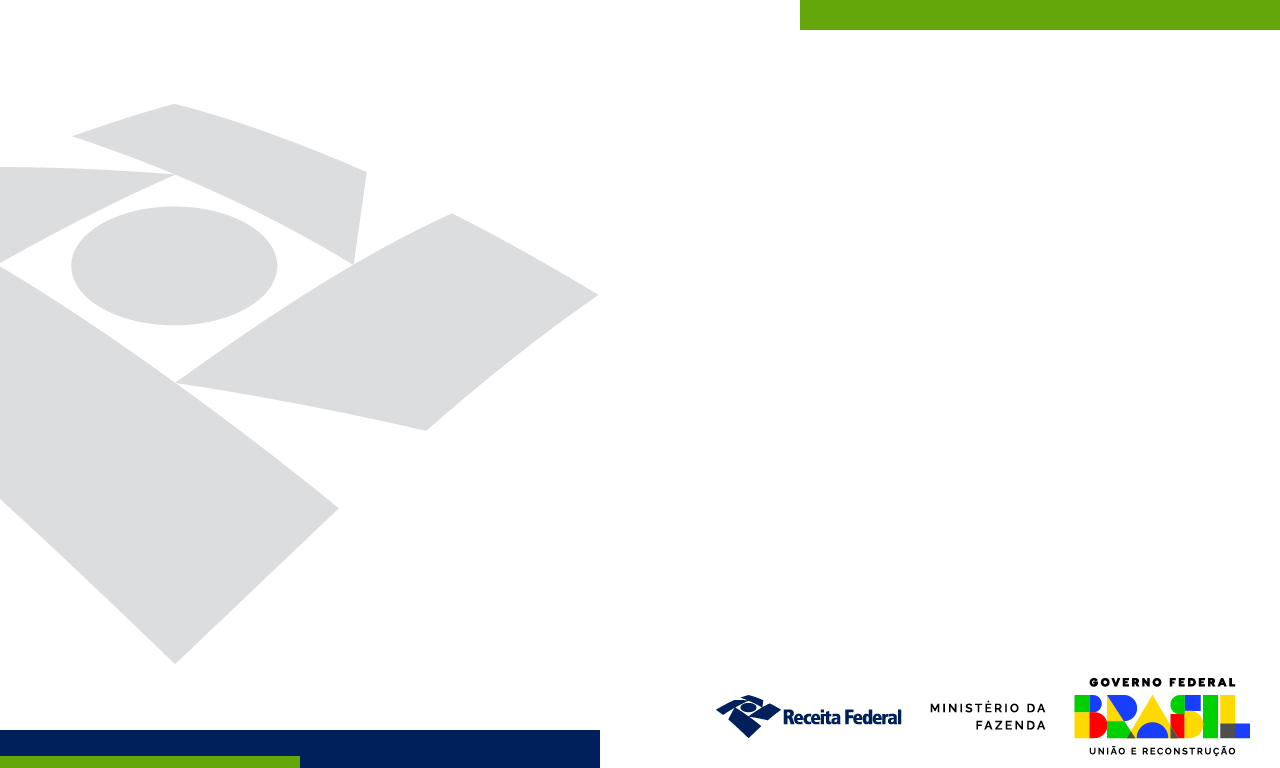 IRF/FNS
TECA – TERMINAL DE CARGA

PERFIL DE DESPACHOS 
IMPORTAÇÃO : 97%  /  EXPORTAÇÃO : 3% 

DESPACHO ADUANEIRO 
ATIVIDADE REGIONALIZADA

SERVIÇOS INTERNOS 
DTAs/MANTRA/e-PROCESSOS/ATENDIMENTOS/VERIFICAÇÕES FÍSICAS/INSPEÇÕES PRÉVIAS
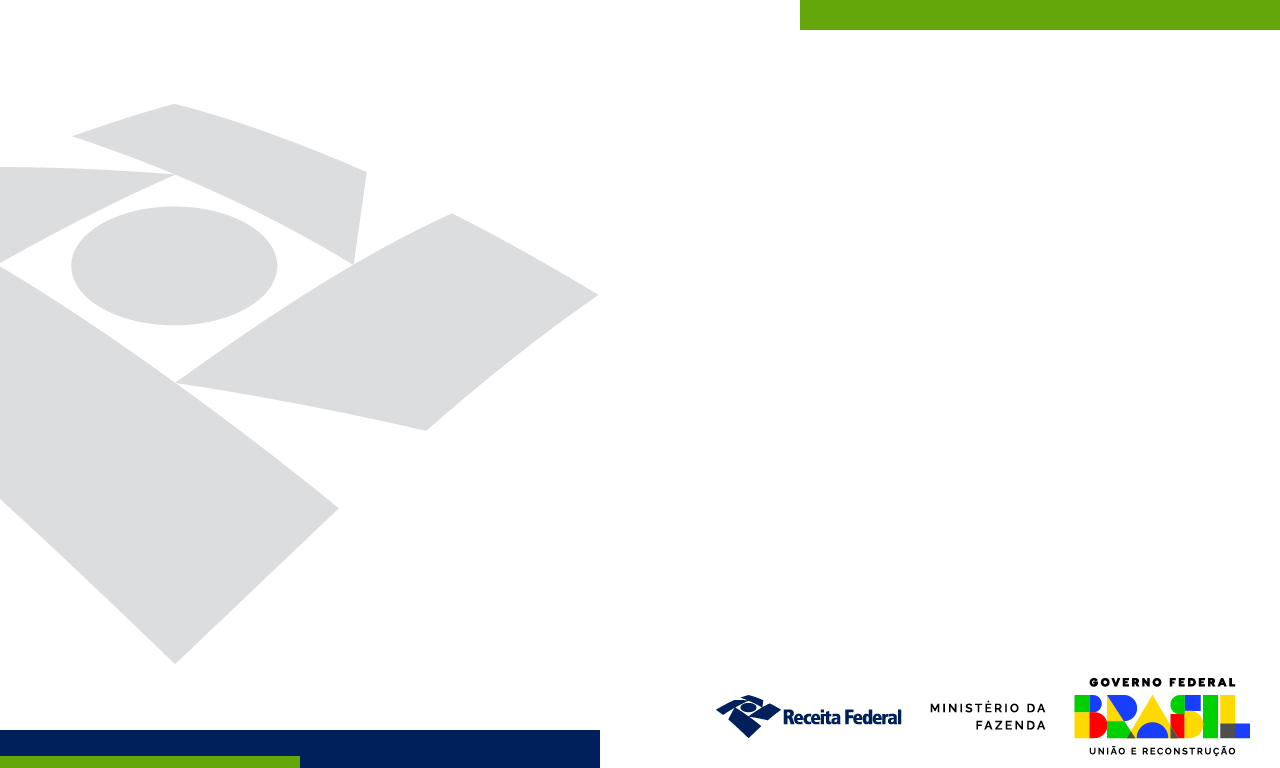 IRF/FNS
TECA – TERMINAL DE CARGA
DADOS IMPORTAÇÃO – DESPACHO
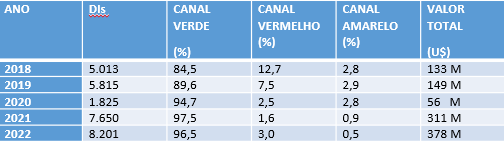 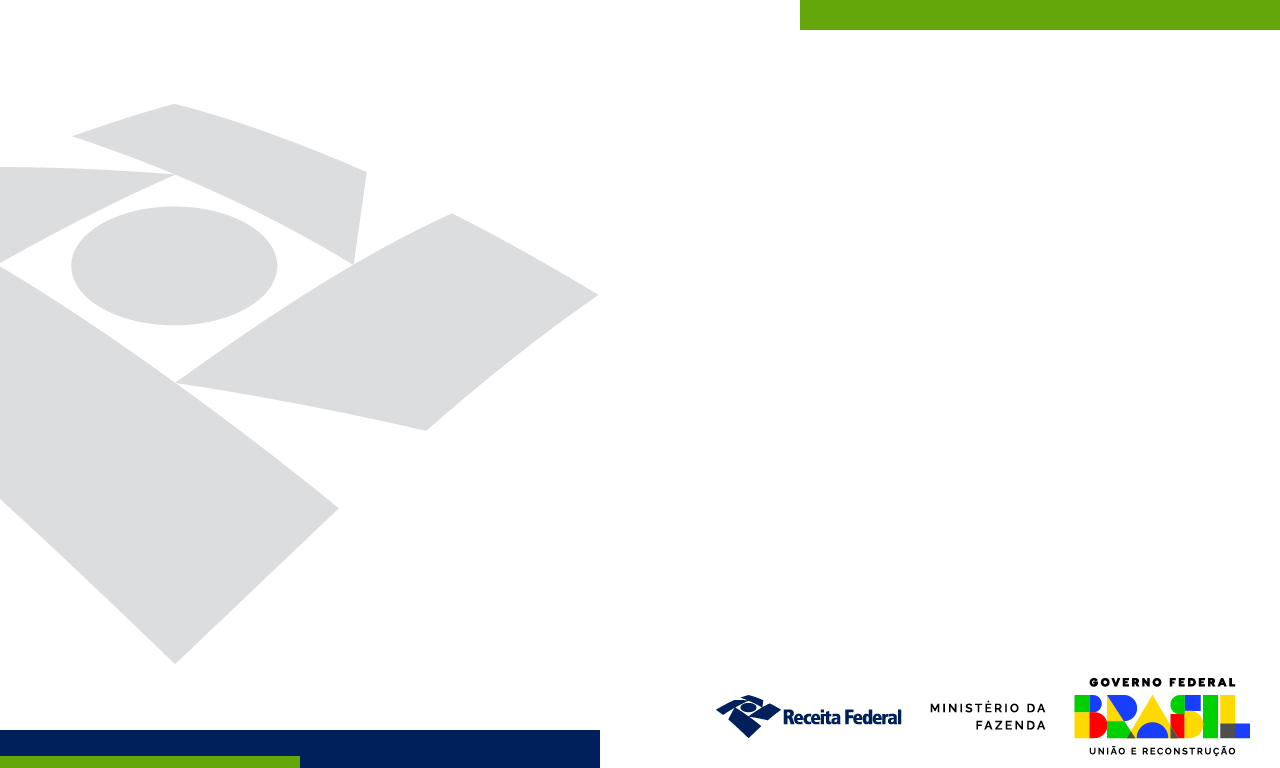 IRF/FNS
TECA – TERMINAL DE CARGA

DADOS IMPORTAÇÃO – TRÂNSITO ADUANEIRO  2022

TOTAL DTAs : 828   
91 % Origem SP (Guarulhos)
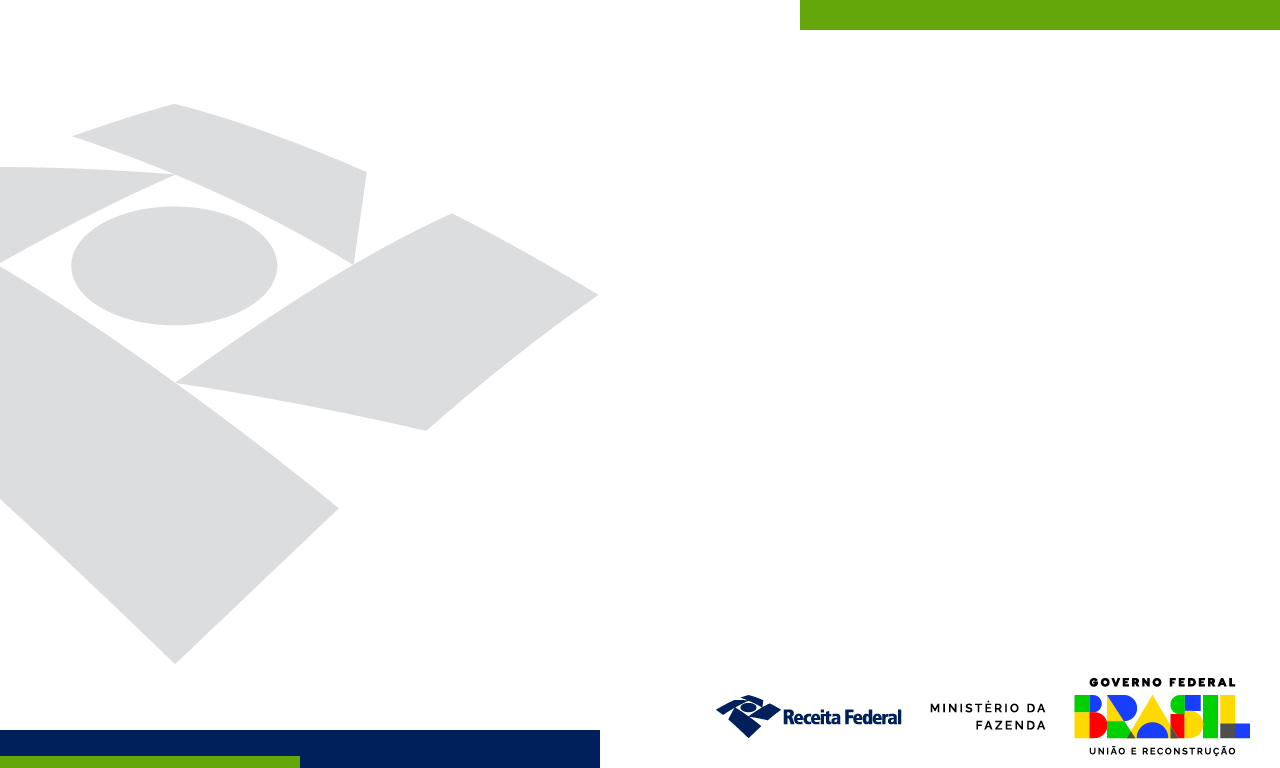 IRF/FNS
TECA – TERMINAL DE CARGA

Voos Cargueiro (Miami /USA)
2 Voos semanais
78 Voos em 2022
1220 ton (média de 20 ton/voo)
70 % segmento eletrônico
25 % segmento fármaco
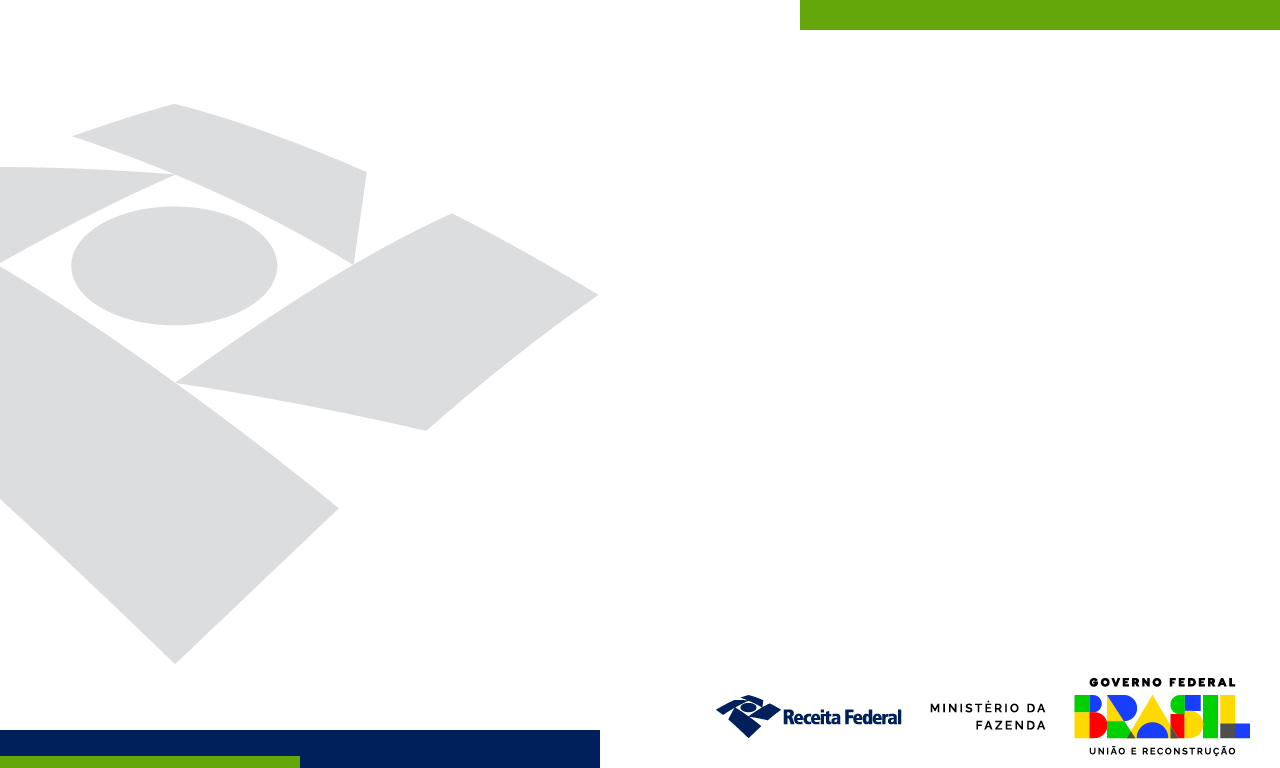 IRF/FNS
TECA – TERMINAL DE CARGA

Estatísticas
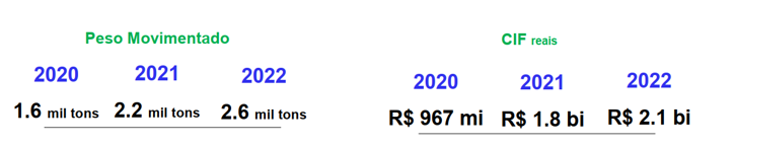 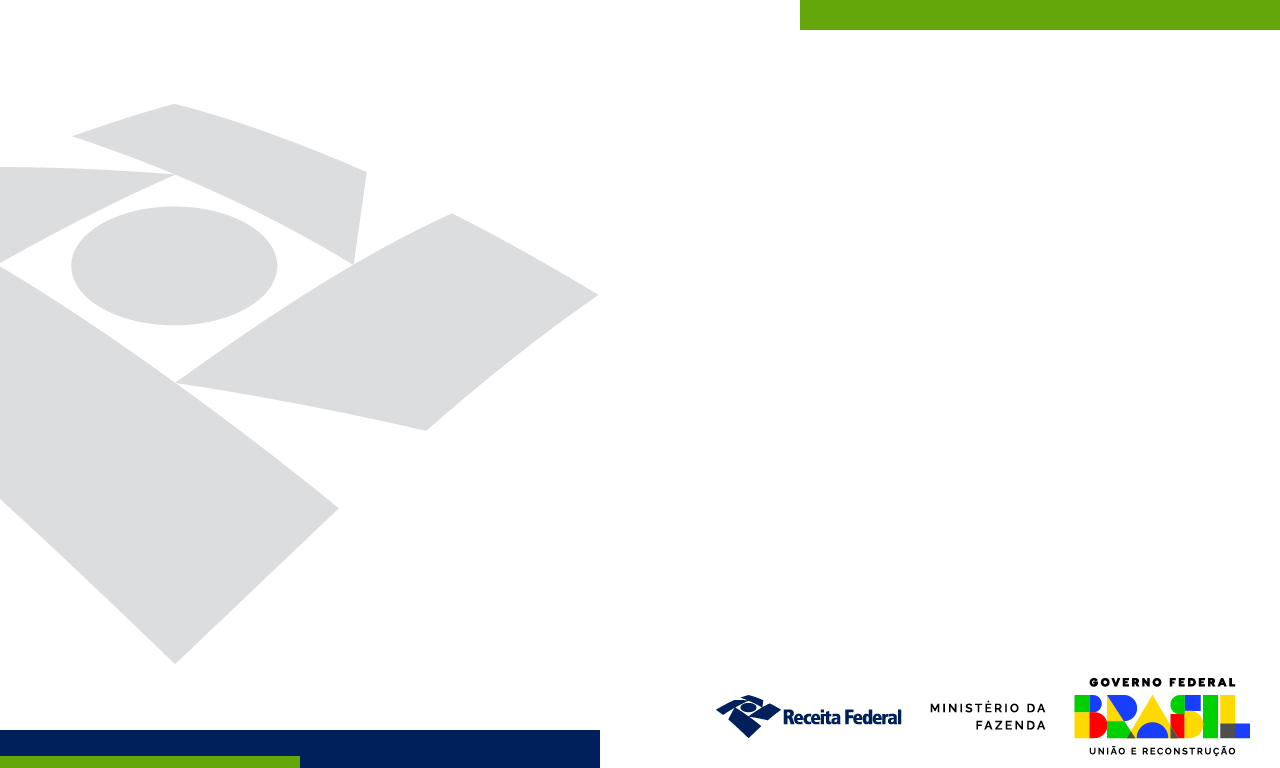 IRF/FNS
TPS – TERMINAL DE PASSAGEIROS

 Controle Aduaneiro de Bagagem

Análise de risco – Sistema IRIS e eDBV
Vigilância e Repressão na área do aeroporto
 Admissão Temporária de Aeronaves
Conferência das cargas de mercadorias importadas para Loja Franca e avião cargueiro.
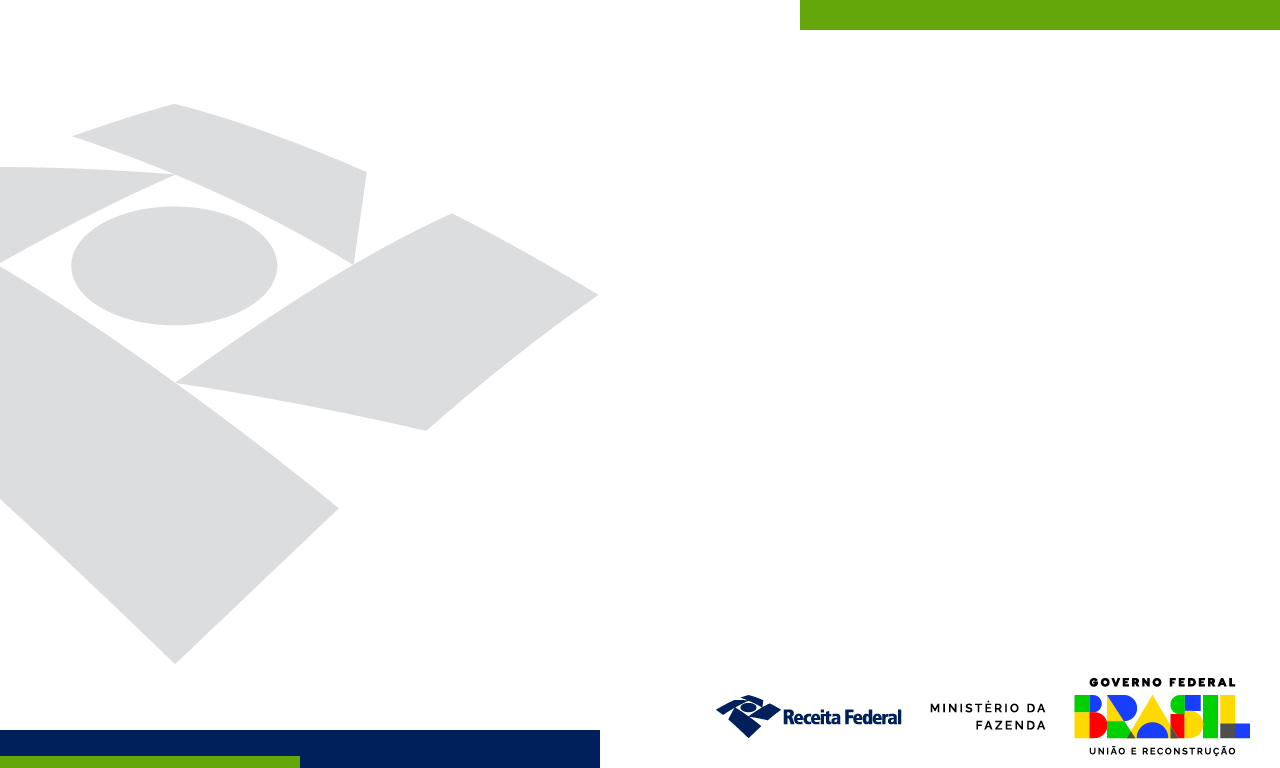 IRF/FNS
TPS – TERMINAL DE PASSAGEIROS
APREENSÕES EM OPERAÇÕES COM O AGENTE CANINO FALCON
14/3/2022 - A ação contou com o trabalho do agente canino Falcon.
Foram encontrados 2,55 quilos de cocaína, com passageira com destino à Nova Guiné.
A droga foi identificada, mesmo estando dentro de pacotes de café, cujo intuito é disfarçar o odor da droga e enganar o cão farejador.
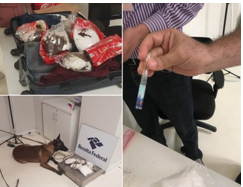 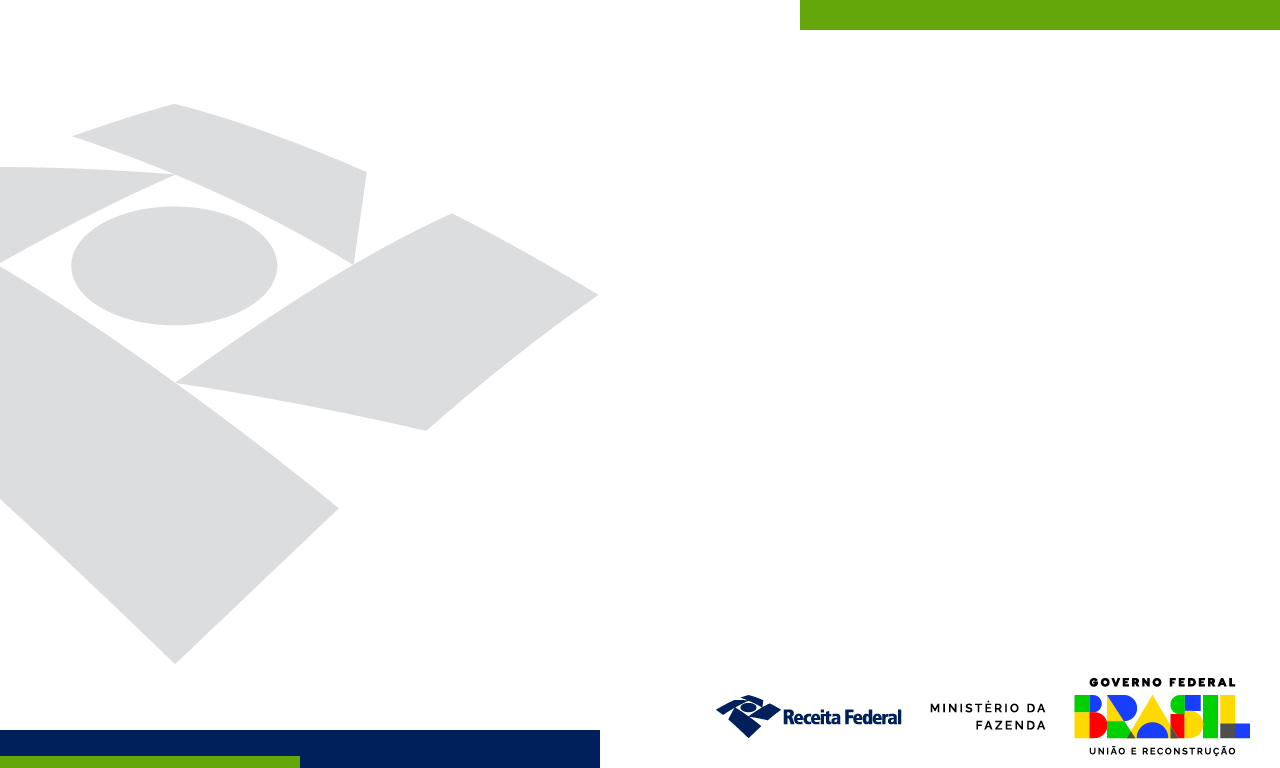 IRF/FNS
TPS – TERMINAL DE PASSAGEIROS
APREENSÕES EM OPERAÇÕES COM O AGENTE CANINO FALCON
25/3/2022 - Drogas estavam na bagagem de passageiro brasileiro, num vôo proveniente de Guarulhos.
Foram encontrados 25 g de skunk e haxixe.
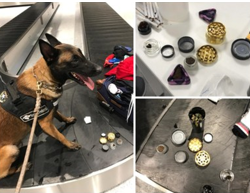 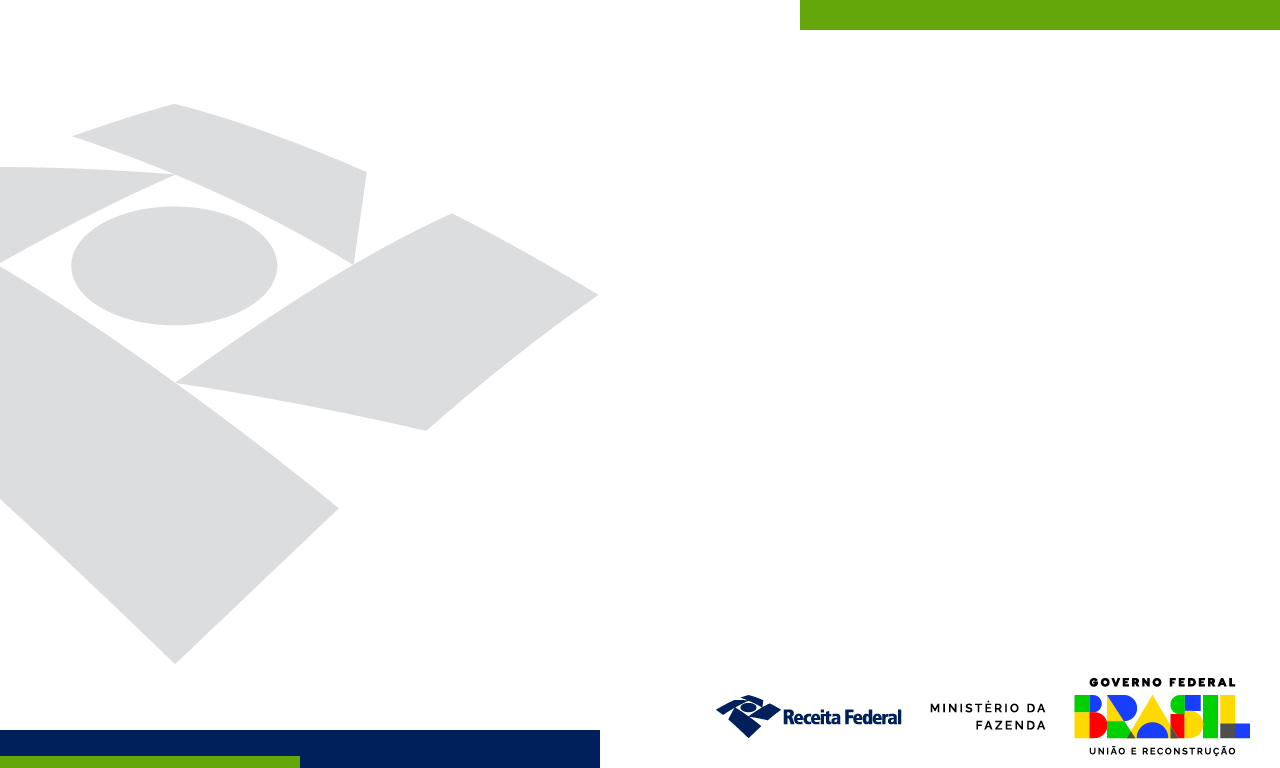 IRF/FNS
TPS – TERMINAL DE PASSAGEIROS – Voos Internacionais










Alta temporada  2022  (Dezembro a Março) : média  9,8 voos / dia.
Baixa temporada  2022 (Abril a Novembro) :  média  3,1 voos / dia.
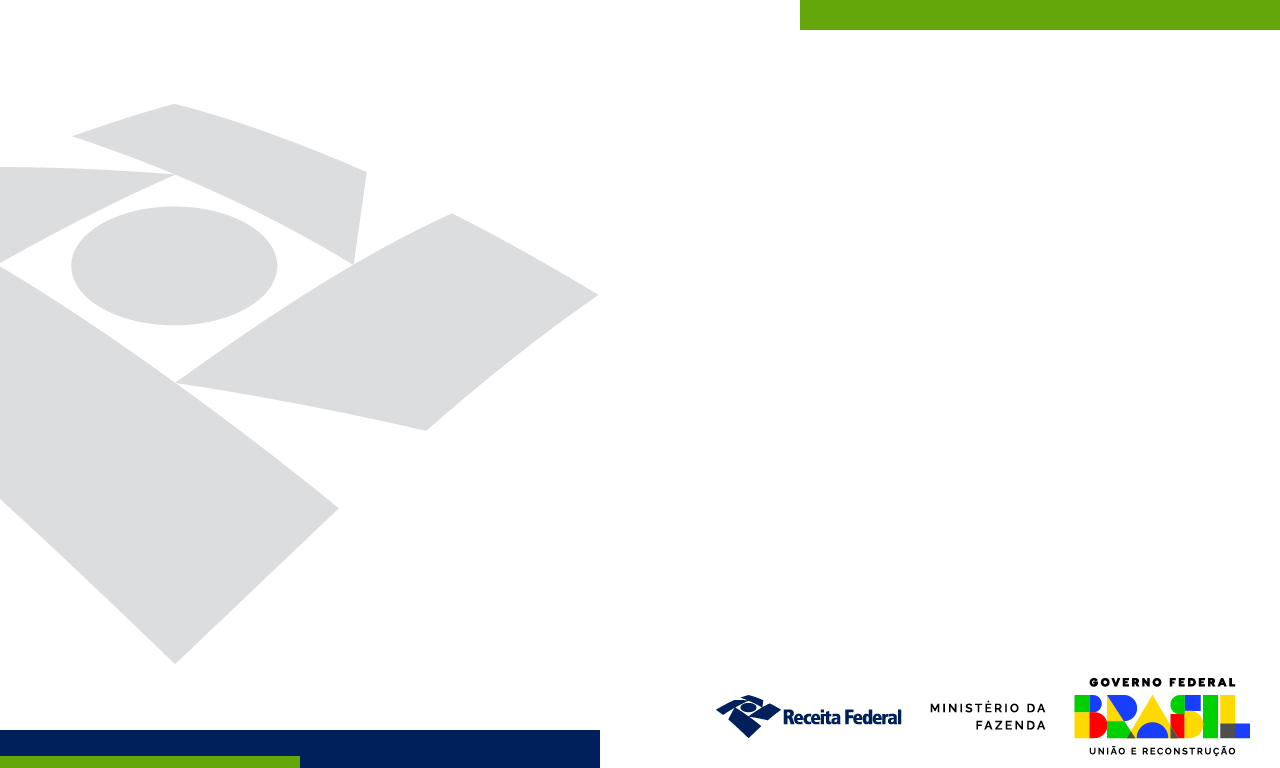 IRF/FNS
TPS – TERMINAL DE PASSAGEIROS
Voos Domésticos
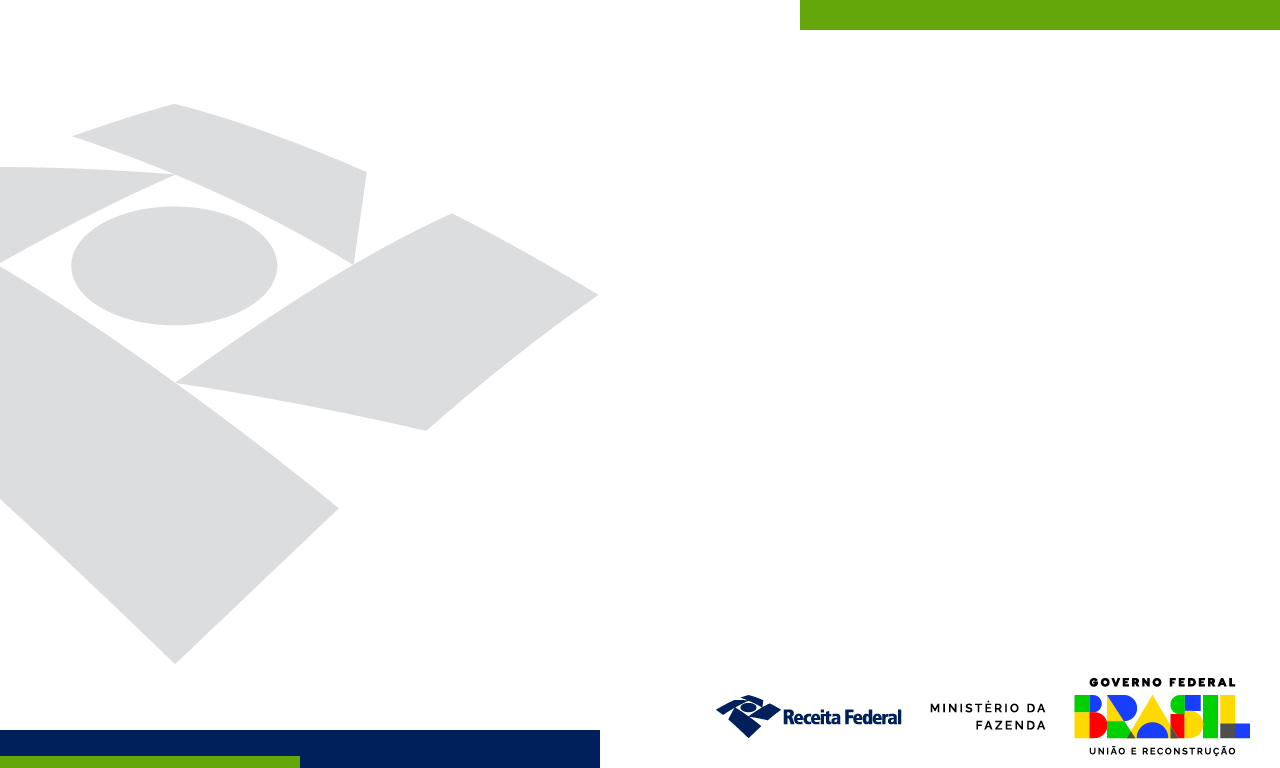 IRF/FNS
TPS – TERMINAL DE PASSAGEIROS
Passageiros Internacionais
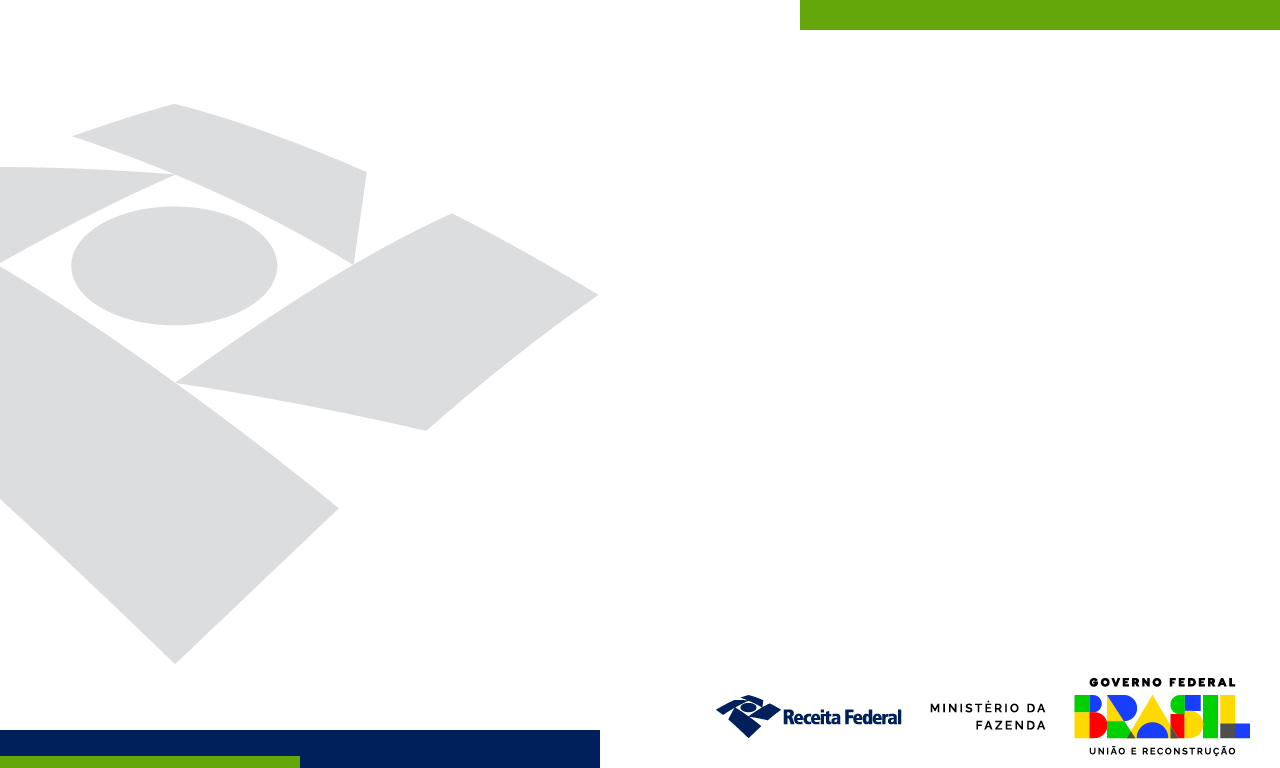 IRF/FNS
TPS – TERMINAL DE PASSAGEIROS
Passageiros Domésticos







Total passageiros 2022 (Internacional + Domésticos) : 3.410.164
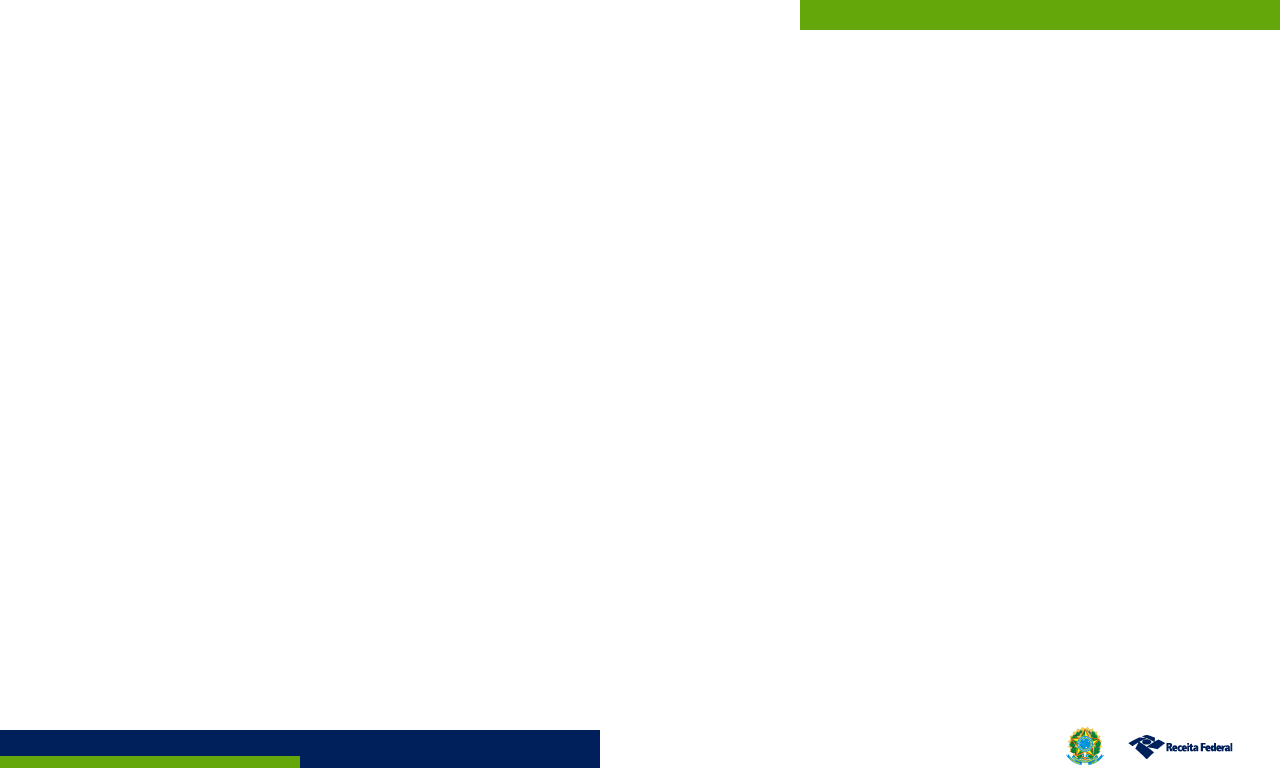 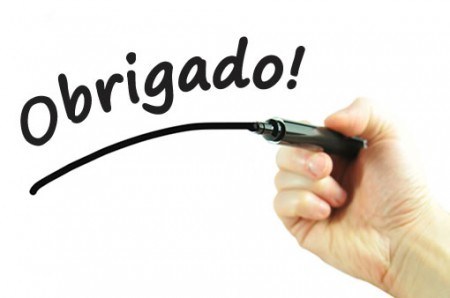 Marcos Antônio Vighi
AFRFB – Inspetor IRF/FNS